Paper Nine:English Phonetics and Linguistics
Classification of Vowel Sounds
by
Dr. Prithiviraj Singh Chauhan
Classification of vowels sounds
What is vowel sound?
“a speech sound produced by humans when the breath flows out through the mouth without being blocked by the teeth, tongue, or lips:” https://dictionary.cambridge.org/dictionary/english/vowel
During the articulation of vowels sound there is no obstruction in mouth and air passes without any friction
Vowels are articulated with open approximationts.
Criteria involved in classification of Vowels
Part of tongue raised to produce sound: front, central and back

Height of the tongue: Close, half close, half open and open

Position of lips: rounded , unrounded
Part of tongue: front, central and back
PC: https://www.britannica.com/science/phonetics
Height of tongue: Close, half close, half open and open
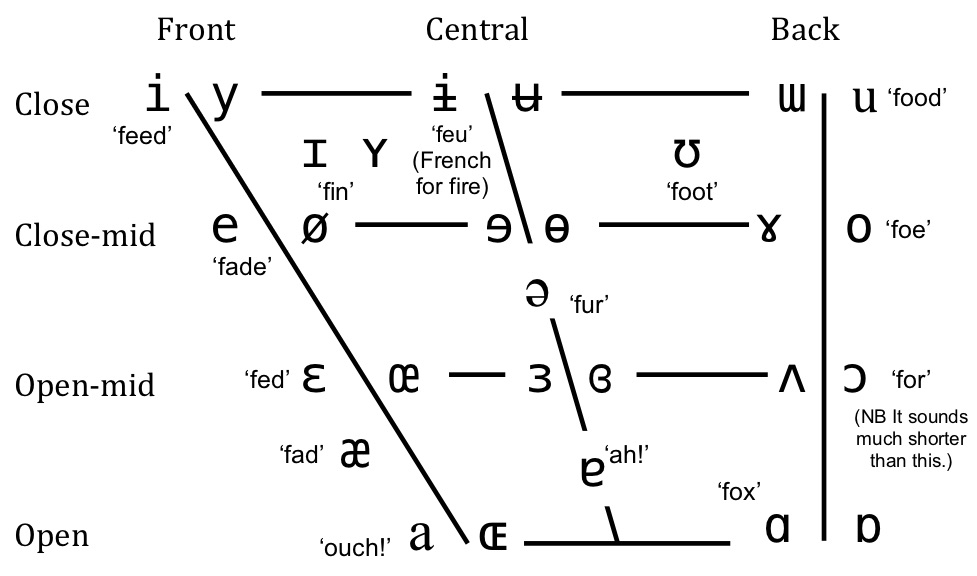 PC: https://www.oxfordsinginglessons.co.uk/vowel-sounds-and-mouth-positions/
PC:http://english.mimicmethod.com/english-vowels.html
Position of lips: rounded , unrounded
PC: https://www.slideshare.net/maryjanecells778/lesson1-vowel-sounds
Tongue Position: Close, half close, half open and open, Lip position: rounded, unrounded
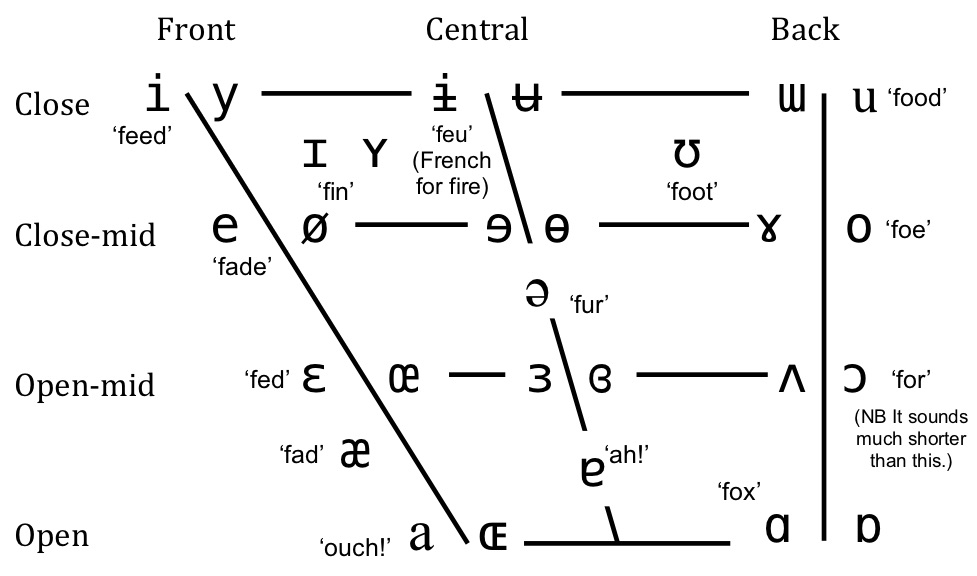 Vowel description: Cardinal and secondary cardinal
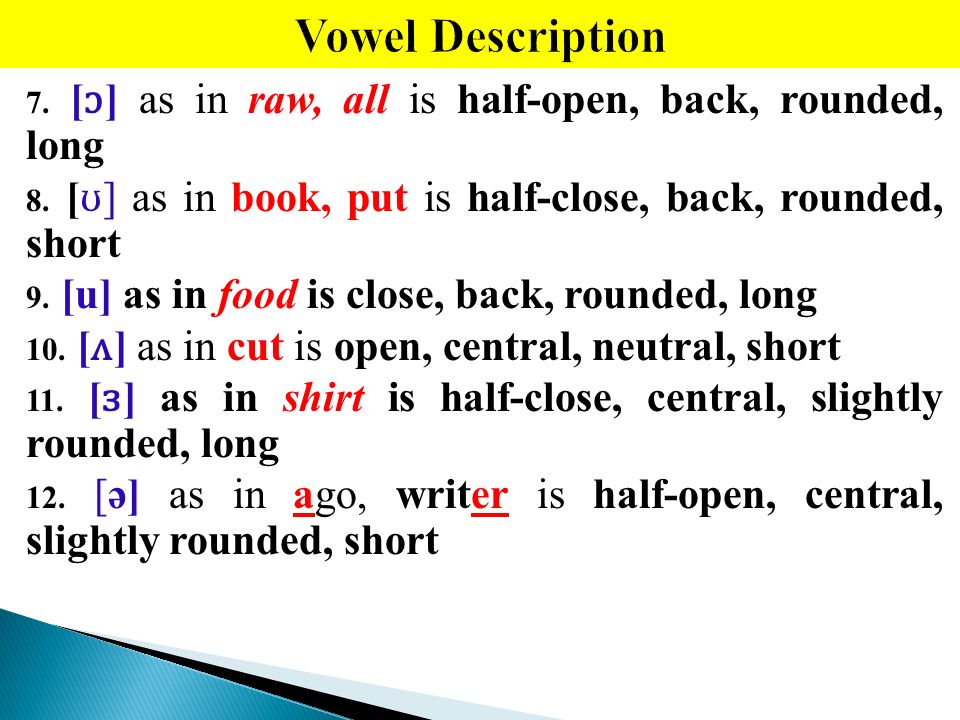 PC: https://slideplayer.com/slide/9679497/